Figure 9. Preferred direction changes within 1 day. Preferred directions of HI band power in monkey M, including all ...
Cereb Cortex, Volume 22, Issue 9, September 2012, Pages 2148–2159, https://doi.org/10.1093/cercor/bhr299
The content of this slide may be subject to copyright: please see the slide notes for details.
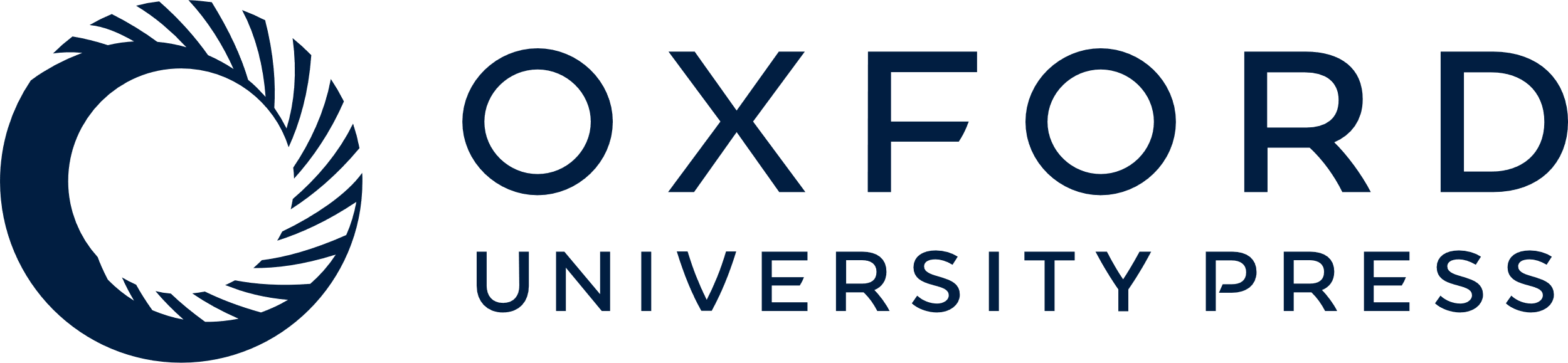 [Speaker Notes: Figure 9. Preferred direction changes within 1 day. Preferred directions of HI band power in monkey M, including all individual LFPs that formed pairs in the same day population. Light gray lines represent all significantly directionally selective LFPs (P < 0.1), while dark gray and black lines represent 6 LFPs recorded in 2 different session in the same day (Sessions 1 and 2, respectively). Details as in Figure 5.


Unless provided in the caption above, the following copyright applies to the content of this slide: © The Author 2011. Published by Oxford University Press. All rights reserved. For permissions, please e-mail: journals.permissions@oup.com]